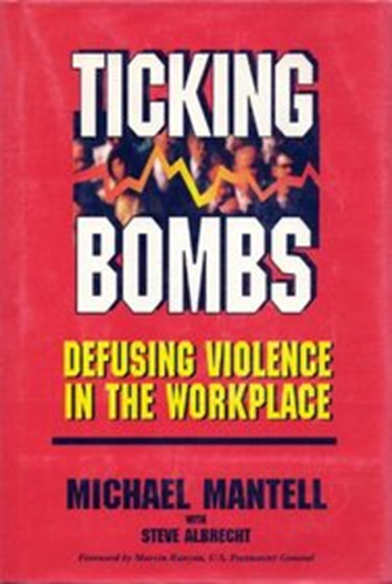 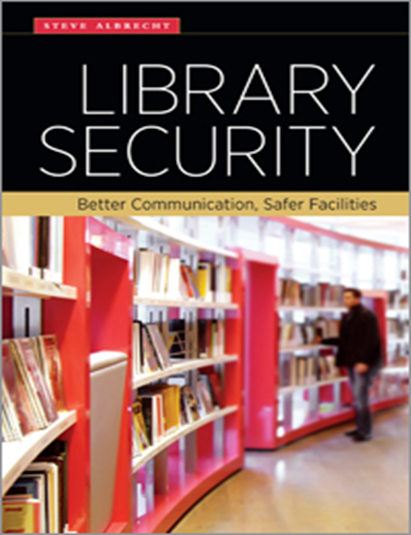 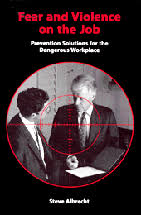 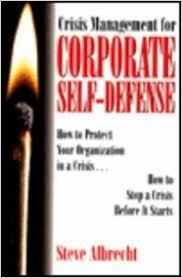 The “New” Library Environment?
A Public, Unscreened Space.
Entitled, frustrated, angry patrons (some who miss the “old” library) who don’t know or ignore our rules.
Patrons who harass, without consequences.
The presence of patrons with mental illness, anger, trauma, and/or substance abuse issues.
Patrons who threaten or commit violence.
Rural locations, without the same resources as urban sites.
Our stressful “72 / 7” world mirrors our patrons’ worlds.
Five Service Tools
Everyone wants to show they are in control of their lives. Don’t lecture or embarrass them, especially in front of others. Help patrons save face.
Check your tone for empathy and patience.
Use physical movement and the Assertive Whisper.
Shake hands, invite the patron to sit down with you.
Use Service Blueprints to fix reoccurring problems that irritate patrons (and staff).
Five Security Tools
Use space and distance, stand at an angle, no closer than arm’s length. Use your proxemic barriers. Change the ratios of confrontation. 
Use your acting skills. Speak assertively. Trust your intuition.
Create code words to call law enforcement.
Use Security Incident Reports as leverage and learning tools.
Use staff meetings to roleplay typical problem issues and problem patrons.
The Challenging 15
The Harassing Patron
The Stalking Patron
The Patron Who Monopolizes Staff Time 
The Lonely Patron
The Entitled and Rude Patron
The Patron Experiencing Homelessness
The Mentally Ill Patron
The Substance-Abusing Patron
The Tweenaged Patron
The Patron Who Steals
The Technologically-Confused Patron
The Elderly or Disabled Patron
The Hygiene-Challenged Patron
The Patron Who Misses the “Old Days” at the Library
The Patron Who Hogs or Misuses the Internet
The Harassing Patron
Behaviors: Physical, verbal, sexual, or racially harassing actions; creates a hostile work environment using intimidation, size, space-invading, fear, humiliation, embarrassment.
Reasons: Learned behavior; past behaviors that have worked; their need to keep people one-down to them; either unaware or don’t care about gender, cultural, or diversity differences.Tools: Tell them to stop, early. Report it. Call out the behaviors, enforce consequences, use supervisor interventions, suspensions, expulsions.
The Patron Experiencing Homelessness
Behaviors: Confrontations, hygiene issues, possessions.
Reasons: Relationship failures, chronic unemployment, economic and housing hardships. 
National estimates are that 25% of homeless people are severely mentally ill. Of those 70% have a personality disorder: bi-polar, paranoid, borderline, antisocial, schizoid, delusional, psychotic). Many struggle with autism spectrum disorders. Many cannot learn from their mistakes and are constantly rude and confrontational. About 40% struggle with substance abuse.
Tools: Create a task force of the many related stakeholders and service providers.
Homeless, Mental Health, Social Services Support
In my Perfect Library World, we will create working partnerships with public and private advocacy groups that specialize in dealing with your most challenging patrons:

City / County Homeless Shelters.
County Behavioral Health Services, Hospitals, or Clinics.
County Social Services.
Library leadership.
Police / Sheriff’s / PERT leadership members.
Substance abuse treatment facilities.
Adult, Child, Elderly, Disabled Protective Services.
Housing Authority specialists.
Voc Rehab / Job Skills specialists.
Faith-based and grant-funded homeless outreach.
Working Alone
Create a twice-daily check-in call protocol. Security patrol?
Install a camera system that can be monitored offsite. (Post “smile” signs.)
Install a panic alarm that rings to an alarm company.
Talk to your “phantom co-worker.”
Get permission to have OC pepper spray (carry it on you, not just nearby).
Bring your dog to work?
Have an escape plan: park your car near the exit door; hide your valuables; create a “robbery pack” (fake keys, wallet, purse, old cell phone).
Create a safe room where you can lock or barricade the door and shelter in place until LE arrives.
Leave (creatively)!
“Active Attacker” Training
You attend trainings like this one to change your behavior under stress. 
During life-threatening stress, we revert back to what we recall from our patterns and/or our training. 
For example: do you dial 9-1-1 or 9-9-1-1 to get emergency help from your facility’s phone system?
Who answers the 9-1-1 call from your cell phone? Highway Patrol? Fire Department, State Police, Local Police?
How would you leave your facility if your usual entry/exit point was blocked?
If an armed attacker is on the second floor and you’re on the third, should you go up or down?
Important Questions . . .
How do we manage staff concerns and fears about this issue?
How will we evacuate or shelter the elderly, disabled, small children, or those with special needs?
Have we discussed the intensity of the police response and its likely variations?
Will we have the ability or desire to schedule a yearly Run-Hide drill with our staff?
What mental health resources can we provide immediately after an event and going forward for staff and patrons?